C.1.4.4. Financial Plan
Learning Objectives
Understand the importance of financial planning 
Become aware that no plan is perfect and various assumptions and scenario planning is required 
Familiarise yourself with the practical problems in financial planning
No plan is ever accurate, why do we need to plan at all?
[Speaker Notes: For a solution see the slide for budgeting (slide 13). I compare the student answers later with that.]
Financial Plan of International Endeavours
An essential part of going abroad is to know: 
What type of cost will occur?
When are we breaking even?
At which stage do I need what amount of additional money to finance the project?
At what point in time do we create positive cash flows?
Nature of Costs
[Speaker Notes: I usually take some random object I can find in the classroom (e.g. a chair or water bottle) and discuss types of costs that are needed to produce this specific object. Estimating the cost for a more complex project (e.g. opening a store in a host country is to complex for the beginning). I write down the mentioned cost positions on the board and let the students classify them as direct/indirect, etc.. I later let the students estimate the costs of this object and discuss the breakeven analysis also based on this example]
Break-even Analysis
Break-even Analysis
Break-even Analysis
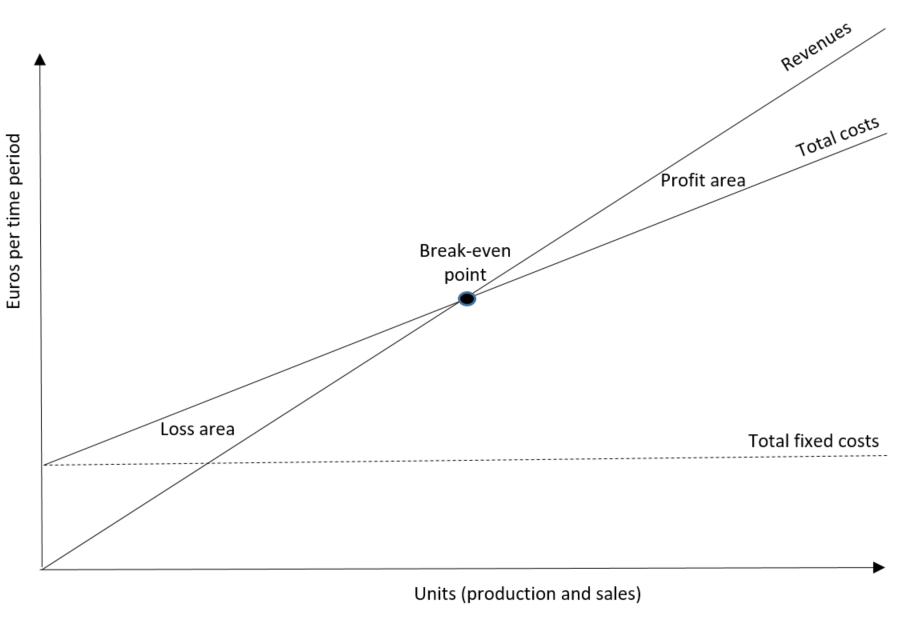 [Speaker Notes: Using the numbers from the previous excercise (the costs that the students guessed) I calculate the break-even (in units) for the discussed object.]
Break-even Analysis – Dealing with Uncertainty
As the future is ambiguous, this should be included in your calculations
Scenario planning, e.g. best-case, worst-case, most probable case
Sensitivity tests: “What happens if…” (e.g. the numbers change slightly)
If various variables are uncertain, more advanced computations are helpful, e.g. Monte Carlo simulations



 More information on forecasting: e-learning: https://mediathek.htw-berlin.de/video/Financial-Plan/3cb438554742ba9761c60d64ff14a6ca
Break-even Analysis-Scenario Planning
An Example:
[Speaker Notes: The idea here is that there is a lot of uncertainty in the estimation of the cost numbers and that students should calculate multiple scenarios (worst case, best case, etc.)]
Break-even Analysis – ”What if?”
[Speaker Notes: To use the What-if Function of Excel, simply create a table like this and type in the titles and the values you want to compare.
Insert the formula in the top left corner of the table
Go to Insert What-if follow the instructions]
Advanced Sensitivity Tests, e.g. Monte Carlo Simulation
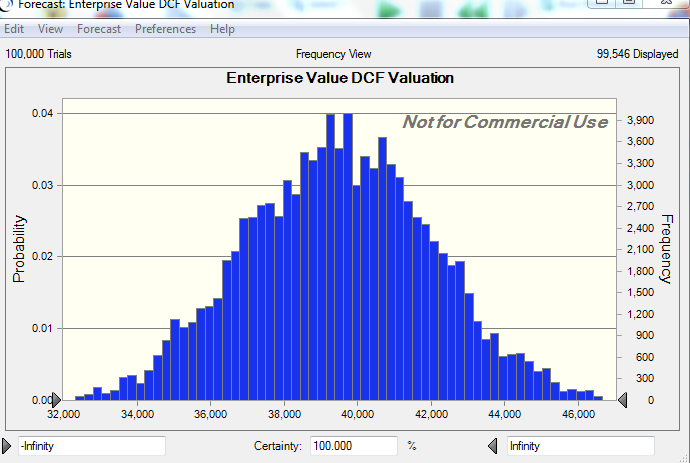 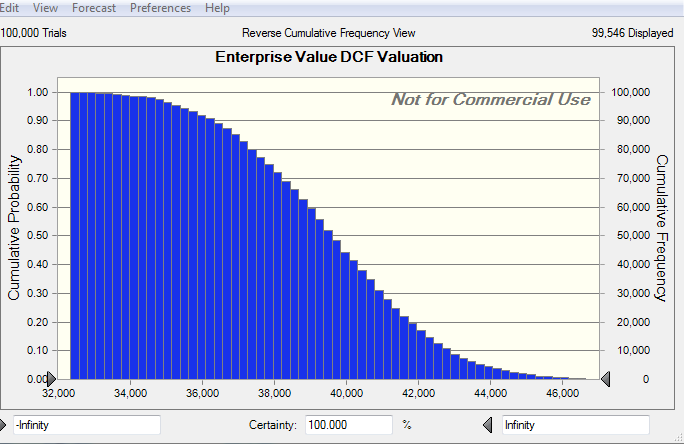 [Speaker Notes: Simply explain how a Monte-Carlo Simulation works, if you do not have Crystall Ball (or a comparable software) available:

The potential ranges for different variables are defined and the probability of the occurance for the specific values of the variables are defined as well.
The computer-based Monte Carlo simulation than randomly creates scenarios, given the provided probabilites.
What you see in the charts above is the distribution of the results, which help to estimate future values if many unknown variables, that interact with each other, exist.]
Budgeting and the Financial Plan
A budget is a quantified expression of a proposed plan of action for a specific period

A budget is useful for:
Clarifying future needs (e.g. financing needs)
Communicating future goals and targets
Coordinating the activities of subunits
A basis for performance judgment and motivation of employees
[Speaker Notes: Link „ A budget is useful for“ to the answers you received at „why do we need to plan at all“ in the beginning.]
Budgeting and the Financial Plan
The financial plan/budget is part of the master budget
Building on the operating budget and the firm’s strategy, the financial needs are elaborated
The financial plan requires a budgeted balance sheet and a budgeted statement of cash flows
Basics Steps for a Financial Plan
Budget the revenues
Budget the operating expenses (period costs)
Budget future investments in assets
Budget the cash flows
Budget the respective cost of goods sold (labour, direct material, etc.)
Budget the income
Budget changes in working capital
Judge the future financial needs
[Speaker Notes: The important message here is that no department can plan without accurate input from the previous department in the budgeting process

Usually the marketing department starts with forecasting the amount of sold units and revenues („pull-marketing“). This is different if the production capacity is the main starting point in the planning process („push-marketing“)]
Basics Steps for a Master Budget
Financial budgets
Operating budgets
[Speaker Notes: Most students assume that the accounting/finance departments are the main drivers of the budgeting process. However, they can only work with previous input (it is a firm spanning process).]
The Relationship between Specific Budgets and the Financial Plan
The Relationship between Specific Budgets and the Financial Plan
[Speaker Notes: The Budgeting process also involves the forecasting of a capital expenditure budget, a budgeted income statement, a budgeted balance sheet, and a budgeted cash flow statement
The budgeted income statement and balance sheet are preliminary useful for management accounting purposes and a later variance analysis
The budgeted cash flow statement is in addition useful to judge the future financing needs and is therefore essential for a financial plan
Do NOT assume that (budgeted) profitability (as provided by the income statement) is an indicator for financing needs! 
Particularly when going abroad a lot of capital is tied up in accounts receivable and inventory, as well as invested in additional assets
Cash is a fact, profit is an opinion!]
The Relationship between Financial Budgets and the Financial Plan
The budgeting process also involves the forecasting of a capital expenditure budget, a budgeted income statement, a budgeted balance sheet, and a budgeted cash flow statement
The budgeted income statement and balance sheet are preliminarily useful for management accounting purposes and a later variance analysis
The budgeted cash flow statement is, in addition, useful to judge the future financing needs and is therefore essential for a financial plan
Do NOT assume that (budgeted) profitability (as provided by the income statement) is an indicator for financing needs
Particularly when going abroad a lot of capital is tied up in accounts receivable and inventory, as well as invested in additional assets
Cash is a fact, profit is an opinion!
Where can I get information about the cost structures in the target country?
The easiest solution is to find publicly listed, but comparable organisations (benchmark), and check their financial statements  with this information you might be able to get information on EBIT-margins, cost for stores, rent, production costs, etc. 
Other benchmarking opportunities are industry reports, reports by financial analysts
It is often complicated to evaluate how comparable those benchmarks really are
You should compare the identified information to accounting data of your current operations
Forecasting
Simple methods
Average and moving average (e.g. last three months)
Regression analysis to estimate trends
Estimate the correlation and regression coefficients to analyse trends
Integrate typical indices (seasonal effects, economic cycle)  
Extrapolation 
Please note that a simple mathematical relation is not sufficient, but needs some logical extension
Forecasting
Regression analysis – example:
This is the information of the last working days





For tomorrow you estimated that your workers can work for 30 hours
Please estimate tomorrow’s output units
[Speaker Notes: Solution see xls]
Forecasting - Seasonal Effects
Forecasting - Seasonal Effects
Example:
Compute the seasonal indices for the quarterly turnover
Estimate the regression equation using de-seasonalised data
Estimate the turnover for all quarters in 2018
[Speaker Notes: Solution see xls]
Exercise
Please see the video and the Excel file for an example
https://mediathek.htw-berlin.de/video/Financial-Plan/3cb438554742ba9761c60d64ff14a6ca

Develop a financial plan for an expansion of a publicly listed firm (information access) to a country of your choice.
How much additional capital do we need and at which point in time?
Which assumptions influenced your choices?
How accurate do you consider your forecast?
What could help you to improve your plan?
Summary
Learning Objectives
Understand the importance of financial planning
Become aware that no plan is perfect and various assumptions and scenario planning is required
Familiarise yourself with the practical problems in financial planning
Further Readings
Break-even analysis and budgeting:
Datar, S.M. & Rajan, M.V. (2017). Horngren‘s cost accounting: A managerial emphasis, Harlow: Pearson.
Forecasting:
Curwin, J., Slater, R., & Eadson, D. (2007). Quantitative methods for business decisions. Hampshire: Cengage. 
Financial planning:
Sengupta, C. (2004). Financial modeling using Excel and VBA. Chichester: Wiley
Schüler, A. (2016). Finanzmanagement mit Excel. München: Vahlen.